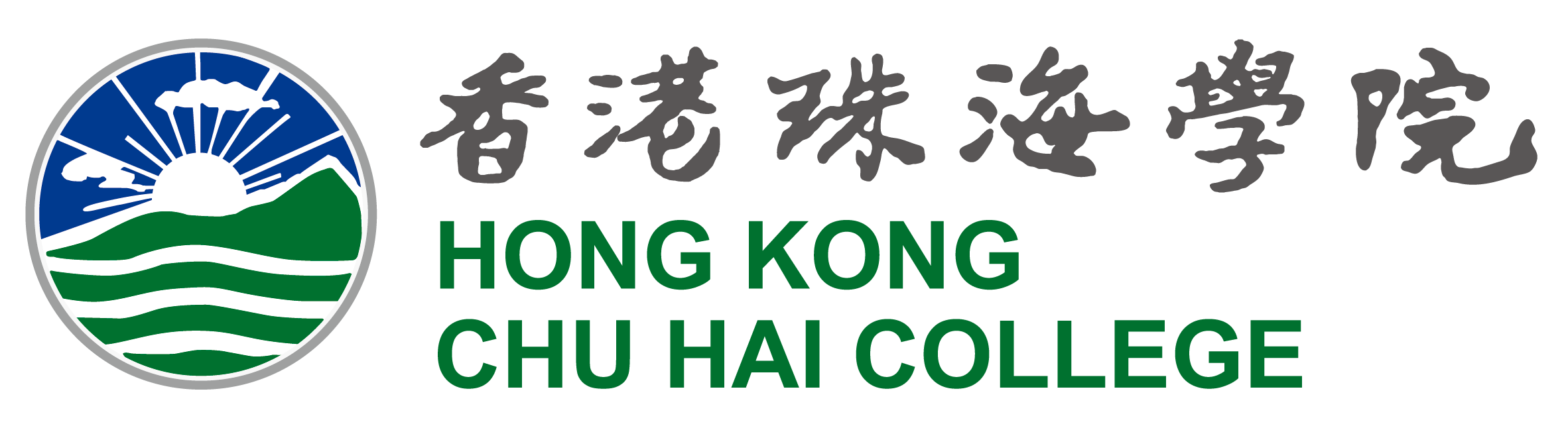 One Belt One Road Workshop Series 4:Chinese Firm in Madagascar: King Deer Cashmere Co.
TANG HUI          March 30, 2023
contents
1  Overview of Madagascar, Madagascar FDI Advantages and Risks
2  World FDI flows to Madagascar
3  China FDI to Madagascar
4  Chinese Company in Madagascar
5  FDI hypothesis
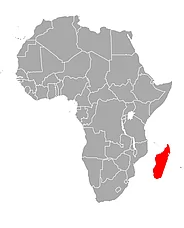 Madagascar
1  Overview of Madagascar
Area:             about 59,000sq km
Location:         in the southeast sea of the African continent
Population:   28 million (in year 2022)
Capital:         Tananarive
Language:    French, Malagasy
Climate:        tropical rainforest climate (east), savanna climate (west)
Economy:     24.1%--13.3%--57%
Natural resources are abundant
Graphite reserves account for the first in Africa

Vanilla production and export volume are the world's first

The river and forest resources

Food crops are rice 

Tourism resources
1 Madagascar FDI Advantages and Risks
Madagascar’s mainly exports: vanilla and minerals

Madagascar’s mainly import: oil, light oil and rice, wheat, flour
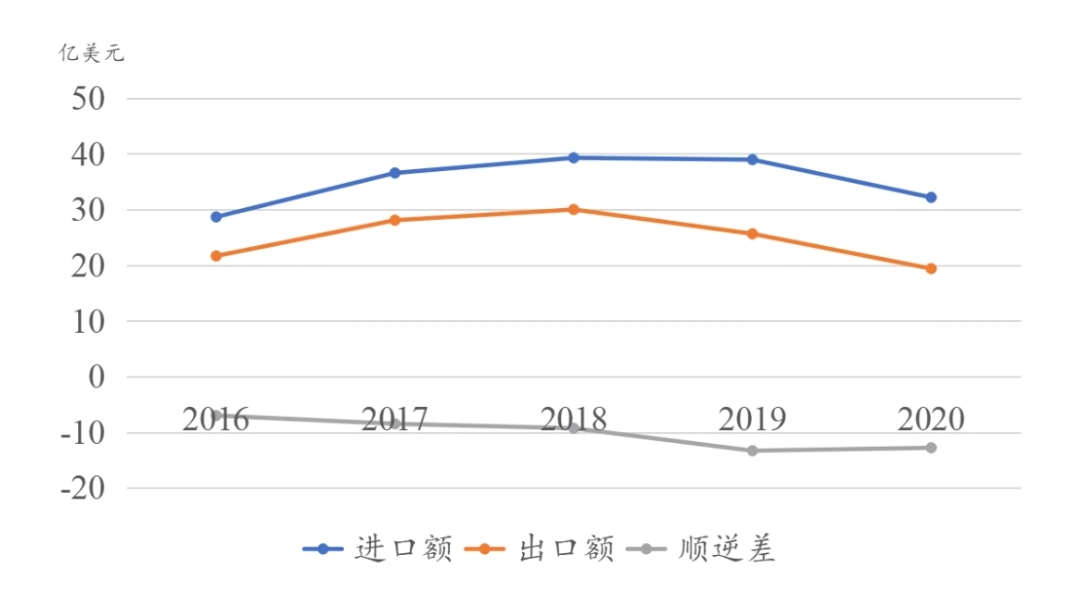 (100 million US $)
Import
Export
Surplus and deficit
1 Madagascar FDI Advantages and Risks
FDI Advantages
Rich natural resources
Low wage costs
Relatively sound policies and regulations
Simple procedures for establishing a company
FDI  Industry incentive policies
1) Tourism, minerals, mining
       2) Marine fishing and freshwater farming
         3) Textile and garment processing and export industries

And also :  handicrafts, agriculture
                  information and communication technology 
                  infrastructure construction
2 World FDI Flows to Madagascar
3  China FDI to Madagascar
51 years:  In 1972 China and Madagascar established diplomatic relations

6 years: In 2017 the presidents of the two countries signed the MOU jointly promoting the Belt and Road initiative
3  China FDI to Madagascar
3  China FDI to Madagascar
China FDI in fields of Madagascar: 
 (use a pie chart to express the proportion of FDI fields，but I cannot find the exact data)
   
    Mineral development
    Textile industry
    Public works
    Oil development
    Agriculture
    Hydraulic engineering
Chinese companies and population  in Madagascar
128? Chinese companies in Madagascar (in 2021)

60000 overseas Chinese and ethic Chinese (in 2021)
Number of newly registered foreign firms in Madagascar, by origin (2007-2014)
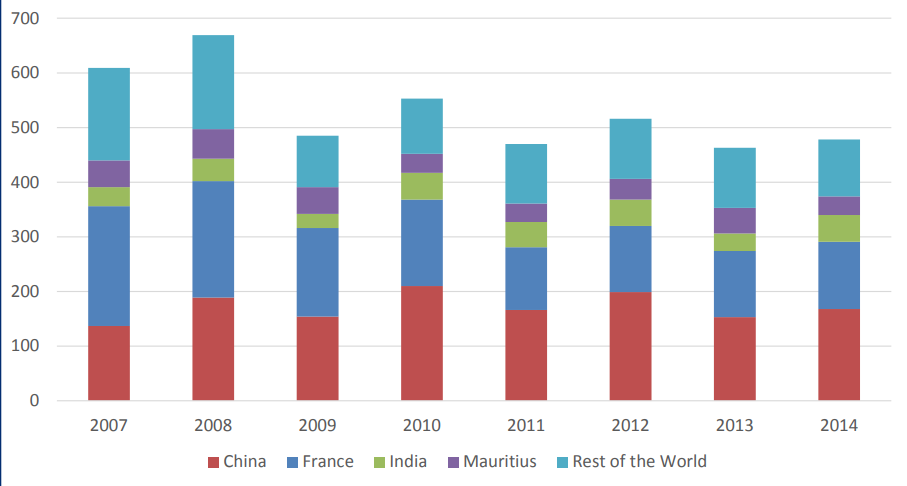 Proportion of newly registered firms, by origin (2007-2014)
Wuhan Iron & Steel Company (WISCO) in Madagascar
in 2010, investment by Wuhan Iron & Steel Company (WISCO) completely changed the picture of the Malagasy mining sector. 
That year, the company paid US$100 million for exploration permits in the Soalala region.
WISCO stated explorations in 2011, and the project is projected to be the largest mining endeavor in Malagasy history
Chinese firms in the farming of Seafood
SOMAQUA and Longfei operate in Mahajanga on the northern coast of the island.
Both firms primarily operate as exporters of fish and seafood bought from local sources.
They have also invested in establishing facilities and plants for the farming of seafood for export.
Cement and construction materials
One of the larger and most established Chinese firms operating in Madagascar works in the cement and construction sector.
 Maloci is a Chinese-owned cement production enterprise. 
The firm is also  involved in export and import of aquaculture products, minerals, and construction equipment.
4  Chinese Company in Madagascar—Inner Mongolia King Deer Cashmere Co., Ltd
Founded in 1985

Products sell well in more than 30 countries

 Annual sales revenue of 1 billion RMB yuan

Ownes more than 10000 employees 

3 manufacturing plants: Baotou in China, Madagascar in Africa, Cambodia in Asia
http://www.kingdeer.com.cn/dept_info/reso_dept/english/gsjs/jpz/38104.shtml; https://www.facebook.com/kdc.philipperandria.mg/
King deer Cashmere Co. Business negotiations
http://www.kingdeer.com.cn/dept_info/reso_dept/english/gsjs/jpz/38104.shtml; https://www.facebook.com/kdc.philipperandria.mg/
Madagascar King Deer Cashmere Co. Ltd
Established in 1997

It is once to be the biggest enterprise in Madagascar
Providing 20 % of its employment for Madagascar
Madagascar King Deer ( MKD)
http://www.kingdeer.com.cn/dept_info/reso_dept/english/gsjs/jpz/38104.shtml; https://www.facebook.com/kdc.philipperandria.mg/
MKD: capital and production
Registered capital:	$586,921
Business scope:	cashmere knitgoods
Throughput:	1.5 million piece cashmere sweater
MKD: Production equipment
King Deer (Hong Kong) Co., Ltd  and     King Deer Shangdu Branch Company supplied: 
computer flat knitting machine, 
linking machine, 
milling machine, 
drying machine, 
finishing and Ironing machine.
http://www.kingdeer.com.cn/dept_info/reso_dept/english/gsjs/jpz/38104.shtml; https://www.facebook.com/kdc.philipperandria.mg/
http://www.kingdeer.com.cn/dept_info/reso_dept/english/gsjs/jpz/38104.shtml; https://www.facebook.com/kdc.philipperandria.mg/
MKD:  Employment and Training (1)
Owning more than 6,000 employees

Training  local technical and professional personnel , trained more than 100,000 textile workers in more than 20 years
http://www.kingdeer.com.cn/dept_info/reso_dept/english/gsjs/jpz/38104.shtml; https://www.facebook.com/kdc.philipperandria.mg/
MKD:  Employment and Training (2)
At MKD, new workers are subject to a of in-house training. 
Formal training requires up to three months, and workers generally require a year to become fully proficient with the equipment. 
As such, they have had a high rate of staff retention, and most of the staff are permanently employed.
KDC is the largest employer of Malagasy workers.
http://www.kingdeer.com.cn/dept_info/reso_dept/english/gsjs/jpz/38104.shtml; https://www.facebook.com/kdc.philipperandria.mg/
MKD:  Employment and Training
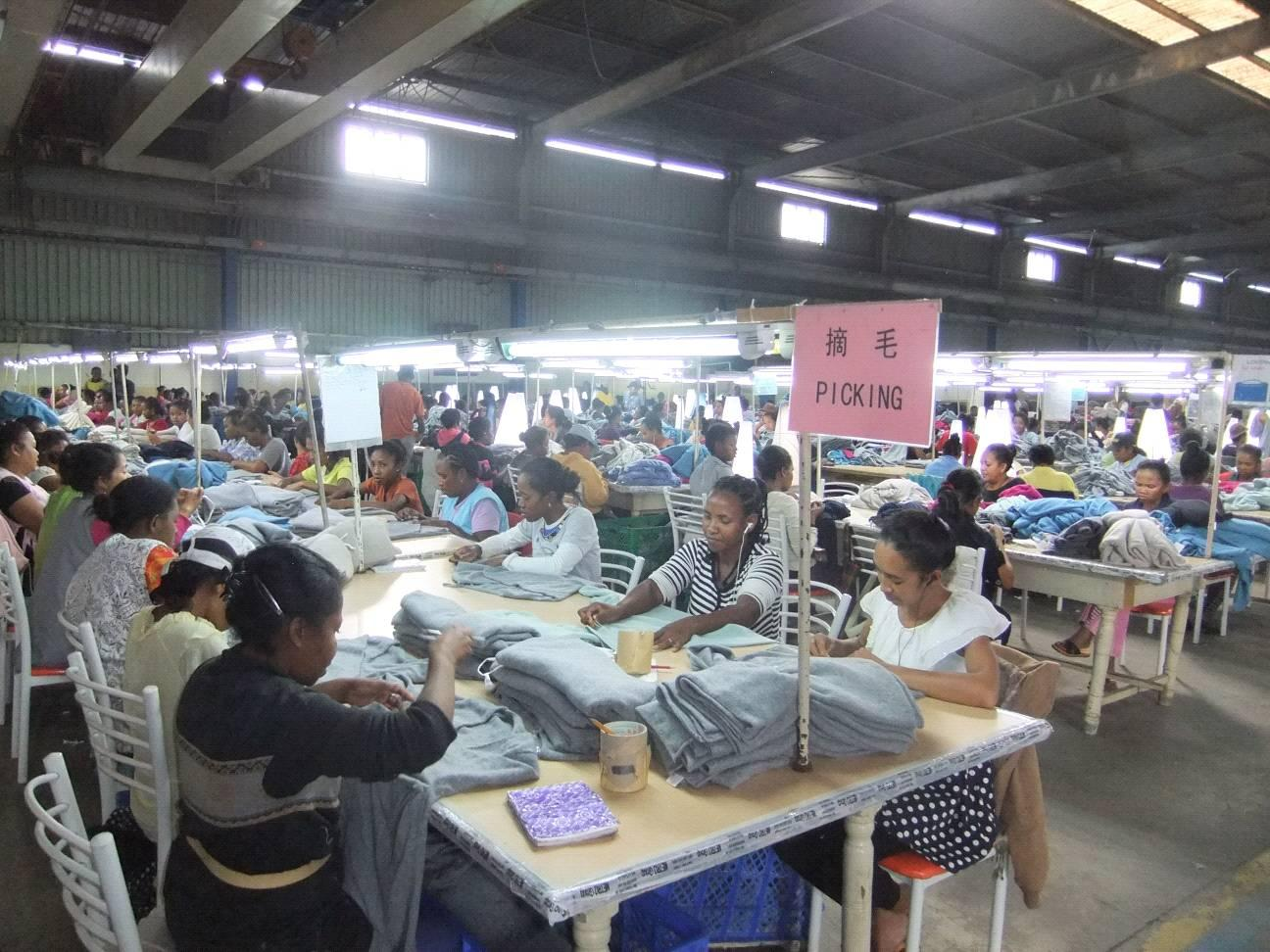 http://www.kingdeer.com.cn/dept_info/reso_dept/english/gsjs/jpz/38104.shtml; https://www.facebook.com/kdc.philipperandria.mg/
MKD: promoting cultural ties Madagascar - China
Madagascar King Deer is  the first overseas company to promote Chinese language and spread Chinese culture
The company teach staff to study Chinese characters and impart Chinese culture
Madagascar King Deer uses cultural ties to develop and spread textile technology in Madagascar
MKD: promoting cultural ties Madagascar- China
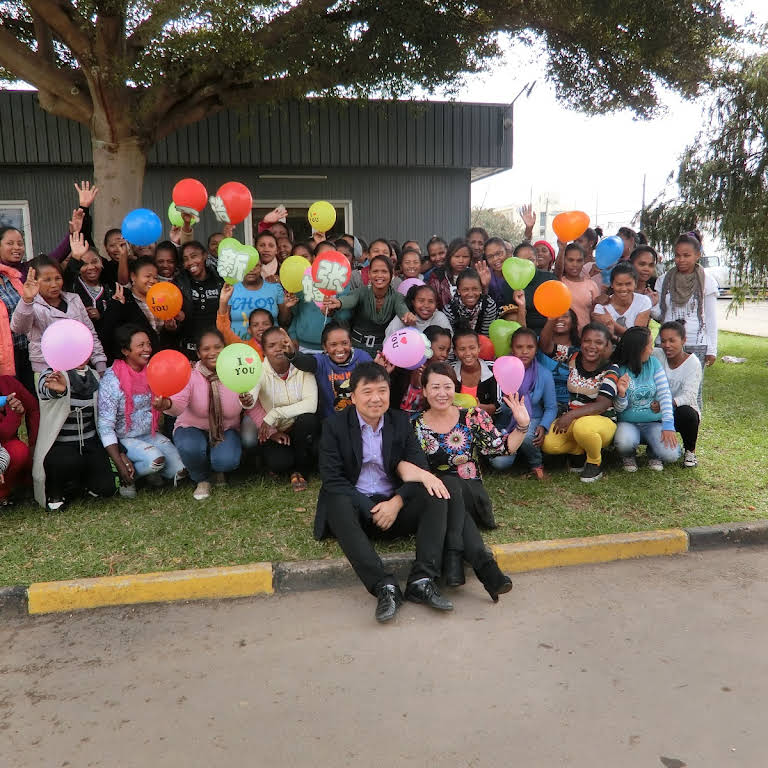 http://www.kingdeer.com.cn/dept_info/reso_dept/english/gsjs/jpz/38104.shtml; https://www.facebook.com/kdc.philipperandria.mg/
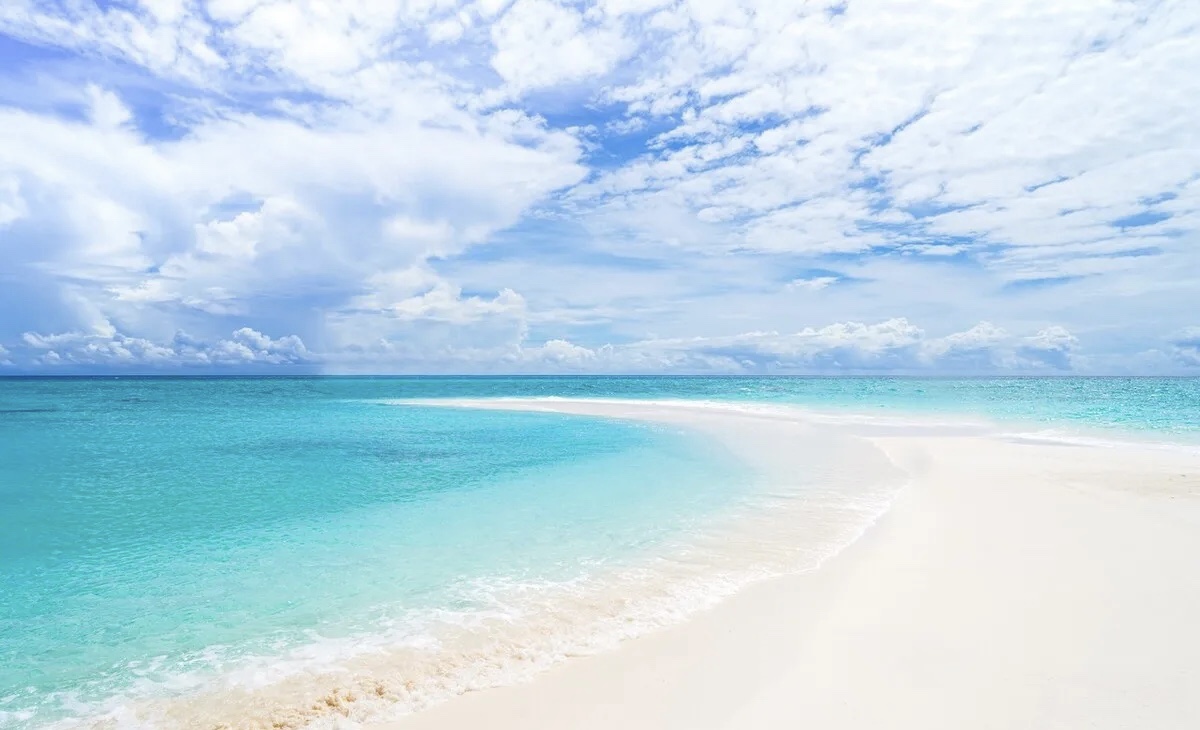 5  Proposals for the Chinese FDI projects  development in Madagascar
If a Chinese company wants to invest travel in Madagascar, it can do the following:
In China:
1 Produce landscape films of Madagascar
2 Promote through various channels
3 Set up exclusive international flights
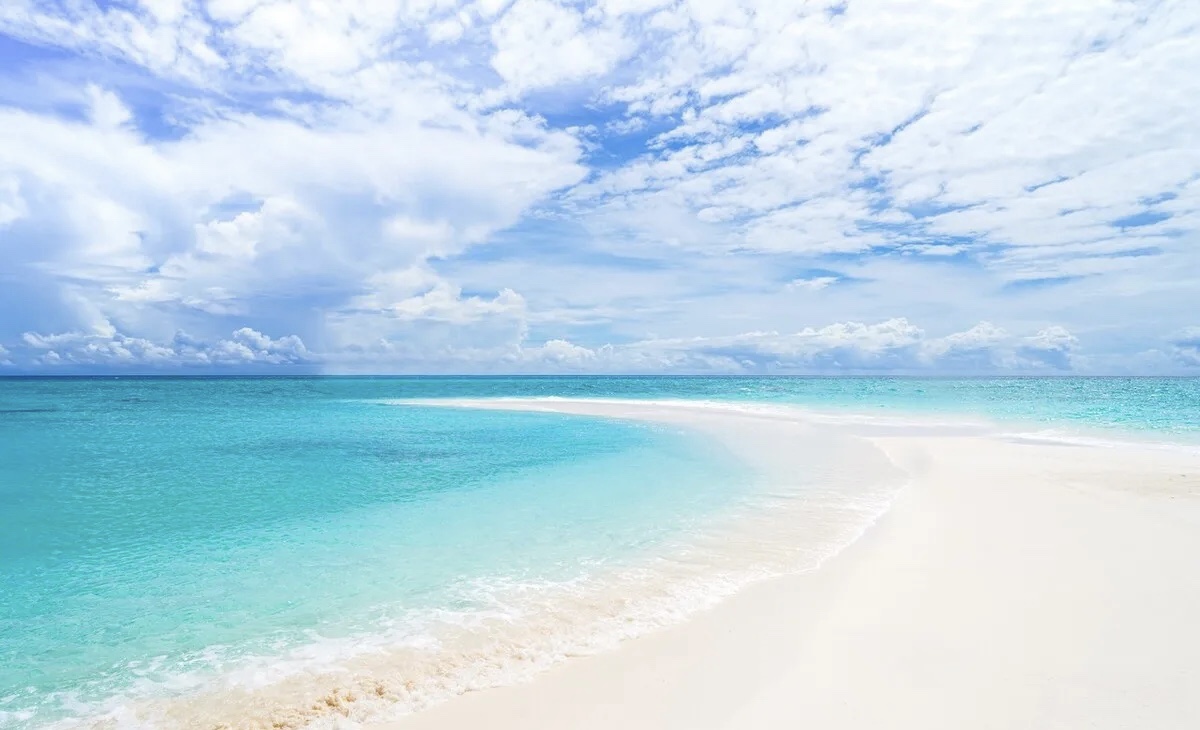 5  Proposals for the Chinese FDI projects  development in Madagascar
In Madagascar:
1 Set up a travel company and get the right to operate
2 Seek the cooperation with some 4-star or 5-star hotels or build   a new hotel
3  Seek the cooperation with famous sceneries and can even develop new secenery
Thank you for watching!